لماذا عمل أغلب الرسل عليهم السلام في الرعي (البهائم)؟
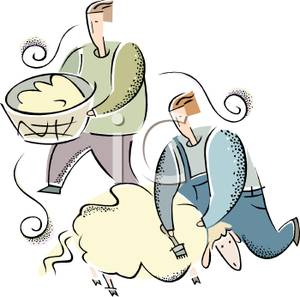 هل تعلمين؟
أن الصحابي سعد بن أبي وقاص عمل ...................
أن الصحابي بلال بن رباح  عمل  .......................
أن الصحابي الزبير بن العوام عمل  .....................
أهمية العمل في الاسلام:
قال الله تعالى :( فأوحينا إليه أن اصنع الفلك بأعثيينا و وحينا )
قال الله تعالى :(هو الذي جعل لكم الأرض ذلولا فامشوا في مناكبها و كلوا من رزقه و إليه النشور)
قال الله تعالى :(فإذا قضيت الصلوة فانتشروا في الأرض و ابتغوا من فضل الله و اذكروا الله كثيرا لعلكم تفلحون)
وصف الرسول صلى الله عليه وسلم أن العامل حبيب الله
و أن الذين لا يستجاب دعائهم (رجل يقعد في بيته و يقول ربي ارزقني)
نبينا محمد صلى الله عليه وسلم شارك أصحابه في حفر الخندق
العمل في اللغة:
كل فعل من الأنسان بقصد
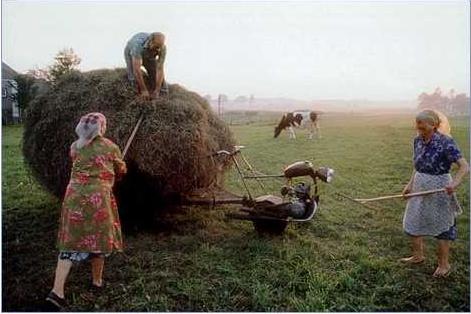 الجهد المبذول في نشاط معين من أجل الارتزاق أو الاكتساب
العمل كوظيفة:
ماهي فوائد العمل؟
تطوير الذات
يكفيك سؤال الغير
إثبات الذات
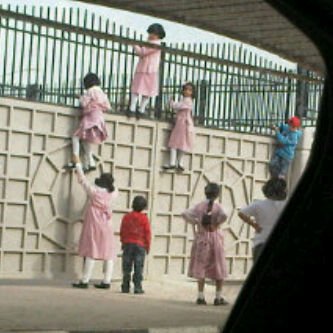 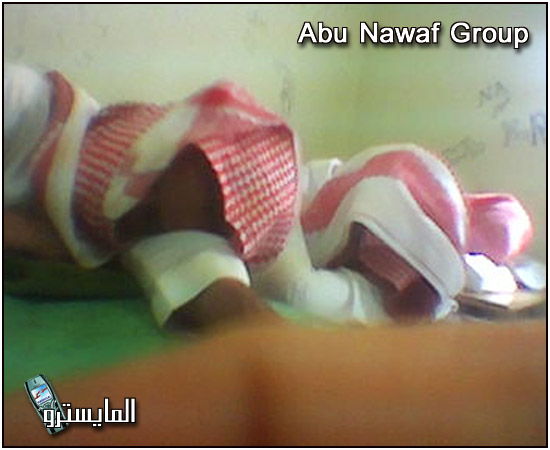 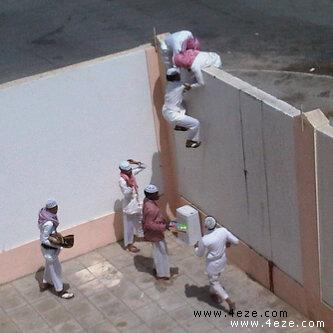 إن العمل هو المعبر الحقيقي عن كرامة الانسان و شرفة وهو قبل كل شيء واجب وطني تجاه بلدك